Školní pedagogika 1/1, LFPS 2020Seminář 3
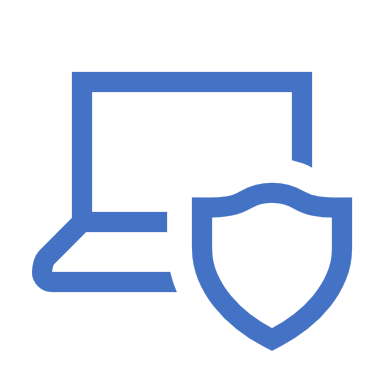 Kurikulum, kurikulární obsahy, aktéři školní výuky, obsah učiva, didaktická transformace obsahu
Co vás zaujalo?
Jaké/které jsou učitelovy otázky nad přípravou na výuku?

https://clanky.rvp.cz/clanek/c/z/14423/VIRTUALNI-HOSPITACE---POZNAVAME-SVET-A-NASI-REPUBLIKU-SEZNAMENI-S-LITOSFEROU.html/
Které otázky si učitel/ka klade při plánování/ přípravě na vyučovací hodinu
Základní pojmy, koncepty
Vzdělávací kurikulum (kurikulum) = obsah vzdělání; to, co si má žák osvojit v rámci školního vzdělávání (ZV, SV,…). 
Je odpovědí na otázku: CO – JAK – PROČ –  S JAKÝM CÍLEM – ZA JAKÝCH  PODMÍNEK  (s kým  -  učitelem) si má žák ve škole osvojit, v čem se má rozvinout. (srv. Průcha, J. a kol. (2003).Pedagogický slovník. Praha: Portál)
Kurikulární činnosti učitele = profesionální aktivity a s nimi spojené dovednosti, které učitel využívá při projektování výuky (příprava na vyučování, tvorba vzdělávacího  programu…)
V kurikulárních dokumentech jsou uspořádány zpravidla do vzdělávacích oblastí nebo vyučovacích předmětů. 
Vyučovací předměty „vymezuji rámec učiva a zároveň poskytují předpoklady pro odbornost výuky tím, že jsou zakotveny v jednotlivých specializovaných oborech“ (Slavik, 1999, s. 220).
Vyučovací předměty jsou způsoby myšleni o určitých jevech; nejsou vědami v „kapesním vydání“; transformuji je s ohledem na žáky a na cíle vzdělávání.
Vztah obor – vyučovací předmět jako klíčový problém tvorby kurikula.
Kurikulární obsahy
Aktéři:                  Tvůrce kurikula      -       učitel              - žák

Transformace 

Obsahy
                                         
Procesy                                  vyučování a učení
Na příště
Jak jsou vymezeny učivo a výstupy pro daný vyučovací předmět (viz úkol ze semináře 2?
Zvolte si tematický celek.
Rozdělte na 2 – 3 vyučovací hodiny.
Připravte si určitý obsah – učivo.
Prostudujte jeho začlenění v ŠVP, věnujte pozornost očekávaným výstupům k Vašemu učivu.
https://gymnaziumvodnany.cz/2020/09/01/tematicky-plan-1-vg/

http://www.zsnivnice.cz/media/2020/03/3_Fyzika_9_Optika-laboratorn%C3%AD-pr%C3%A1ce.-%C5%99e%C5%A1en%C3%AD.pdf